Motivating / Marketing Techniques to Engage Students
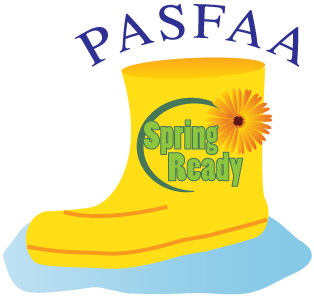 Shannon adam, assistant director of financial aid, moravian college
Melissa labrie, associate director of financial aid, moravian college
Charles M. Scheetz, Director of Student Financial Aid, Mansfield University
Presence on Campus
Do your students know where your office is located?
Set deadline expectations early
Incoming freshman should know deadlines asap
Use of institutional programming efforts
College magazine/newspaper
TV advertisements
Posters
Emails
Video Messaging
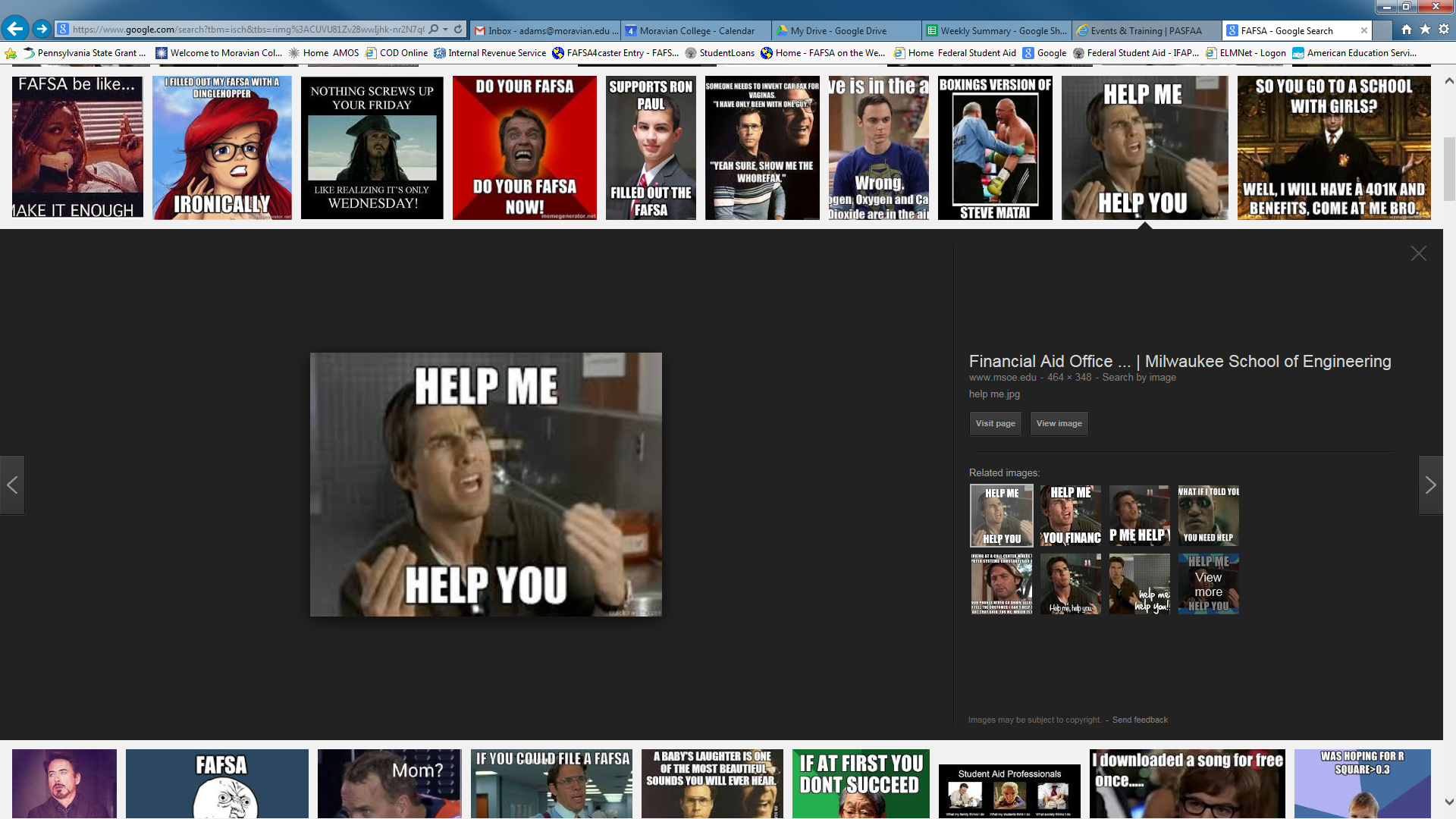 SOCIAL MEDIA
FaceBook
Twitter	
Moravian College had zero Financial Aid presence on social media prior to January 2014
Almost at 106 likes for the Facebook page
Collaborate with other offices for promotional efforts
Make sure to promote the pages you are using on your website and in your publications.
SOCIAL MEDIA Continued…
FaceBook
Share others photos and status updates
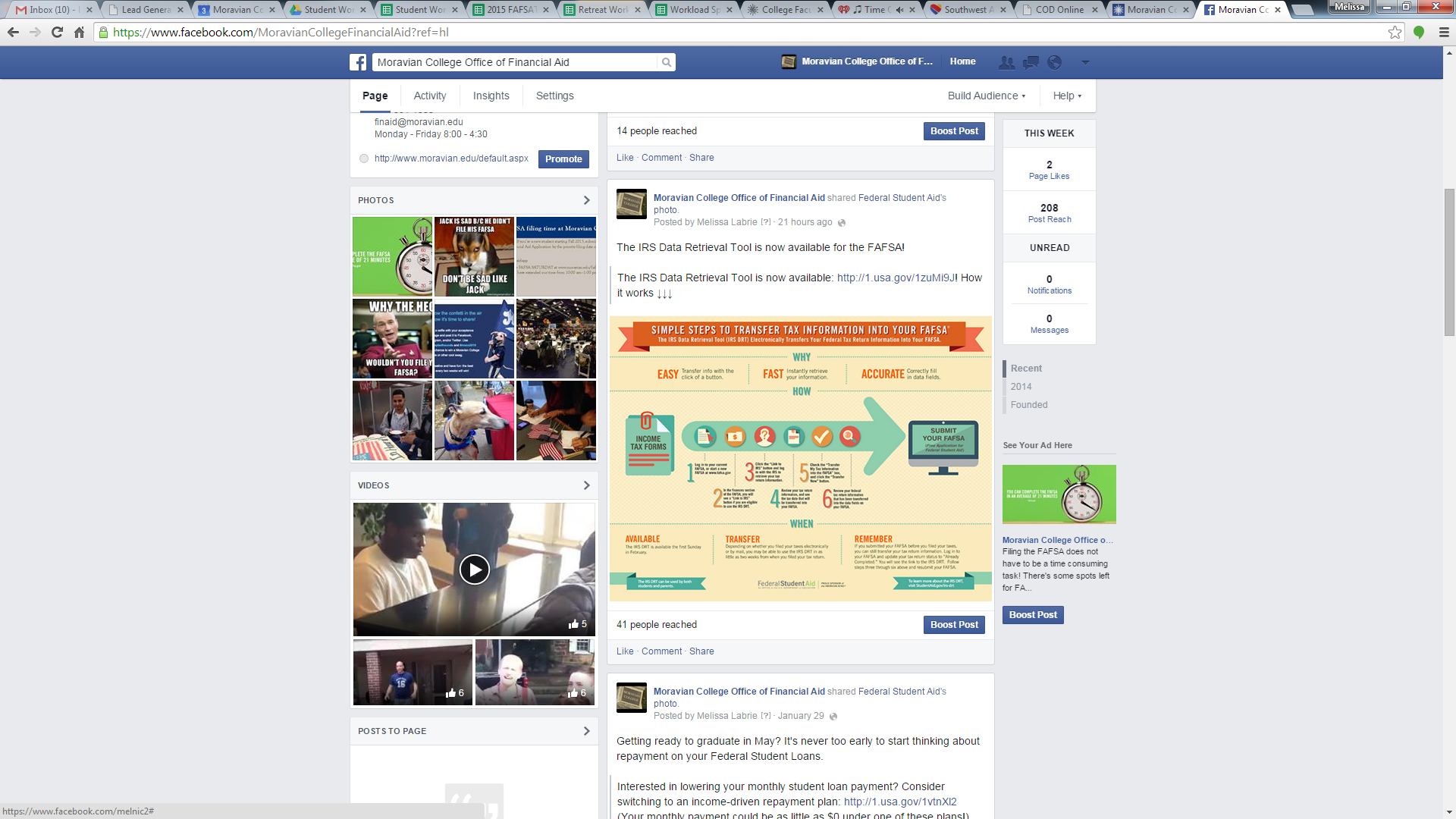 SOCIAL MEDIA Continued…
FaceBook
Make it fun!
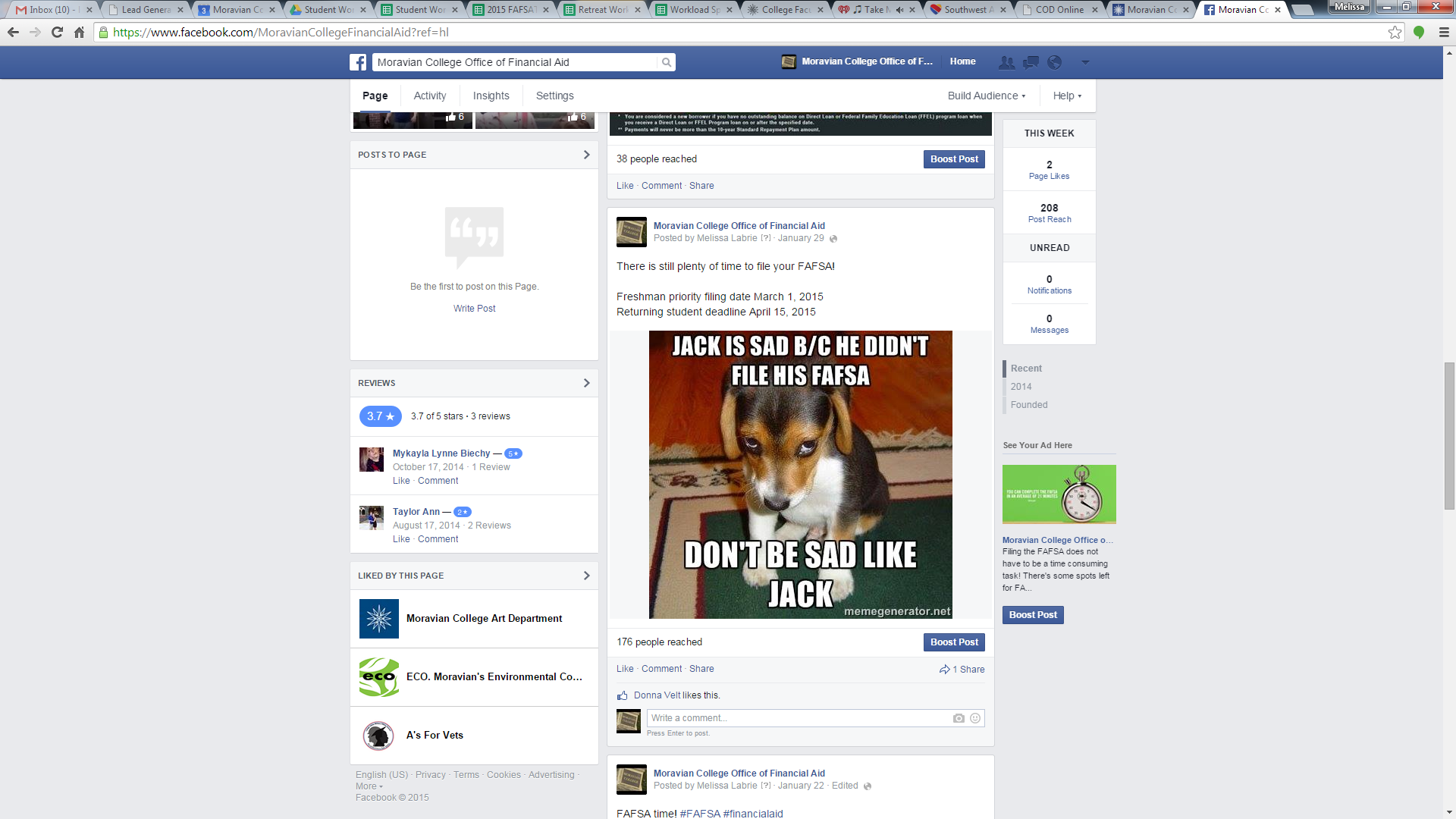 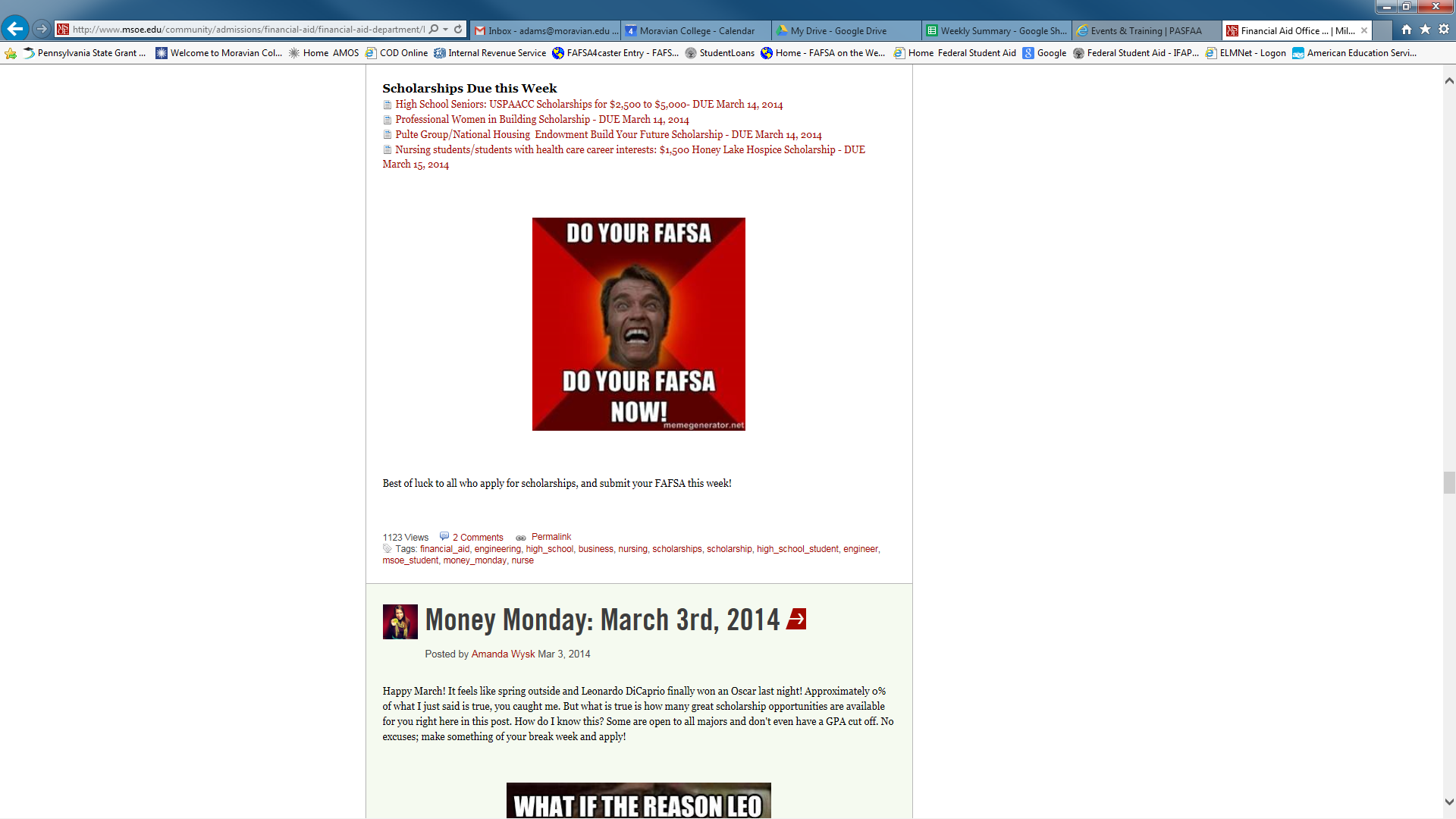 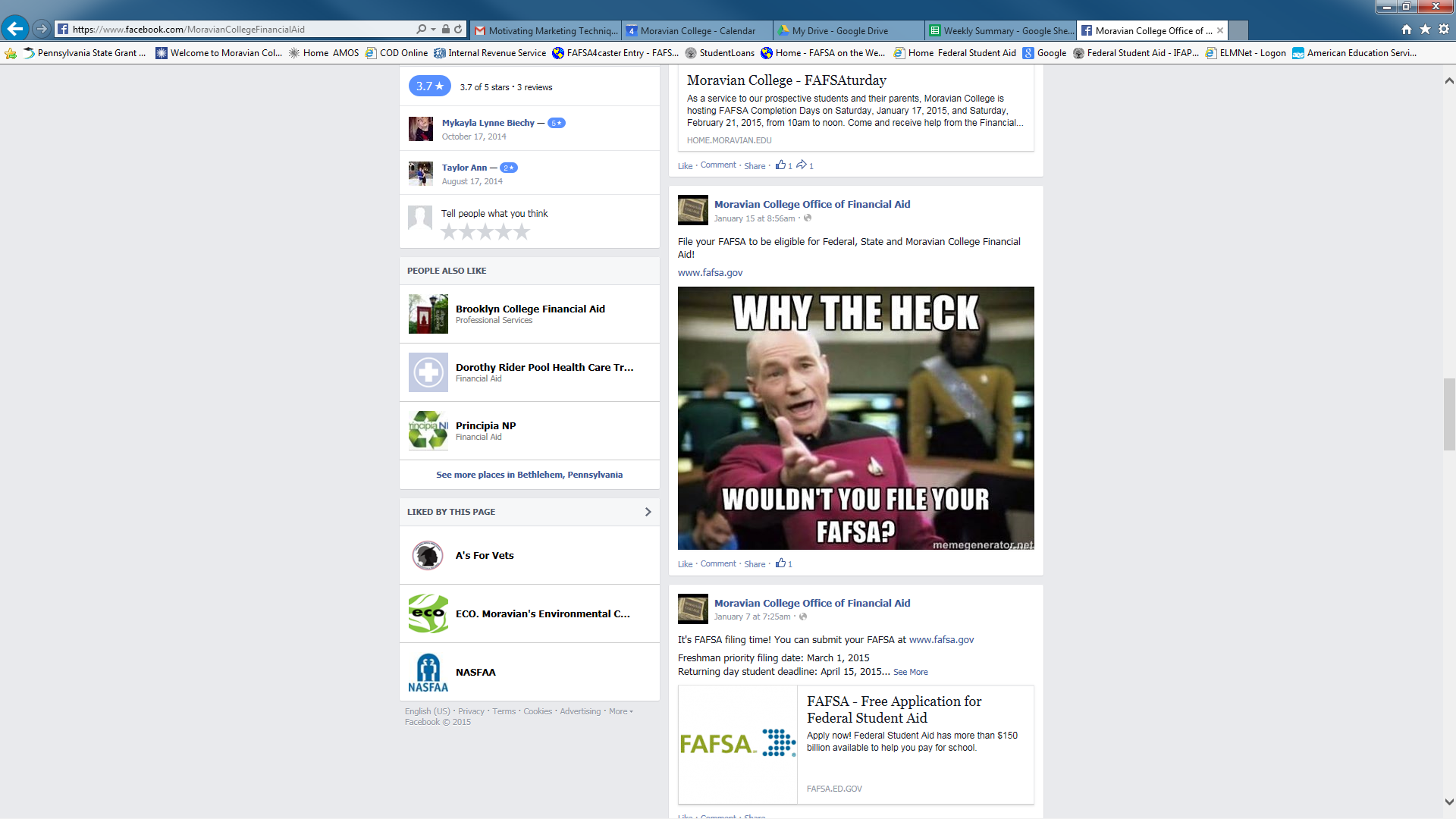 SOCIAL MEDIA Continued…
Twitter
Follow and retweet
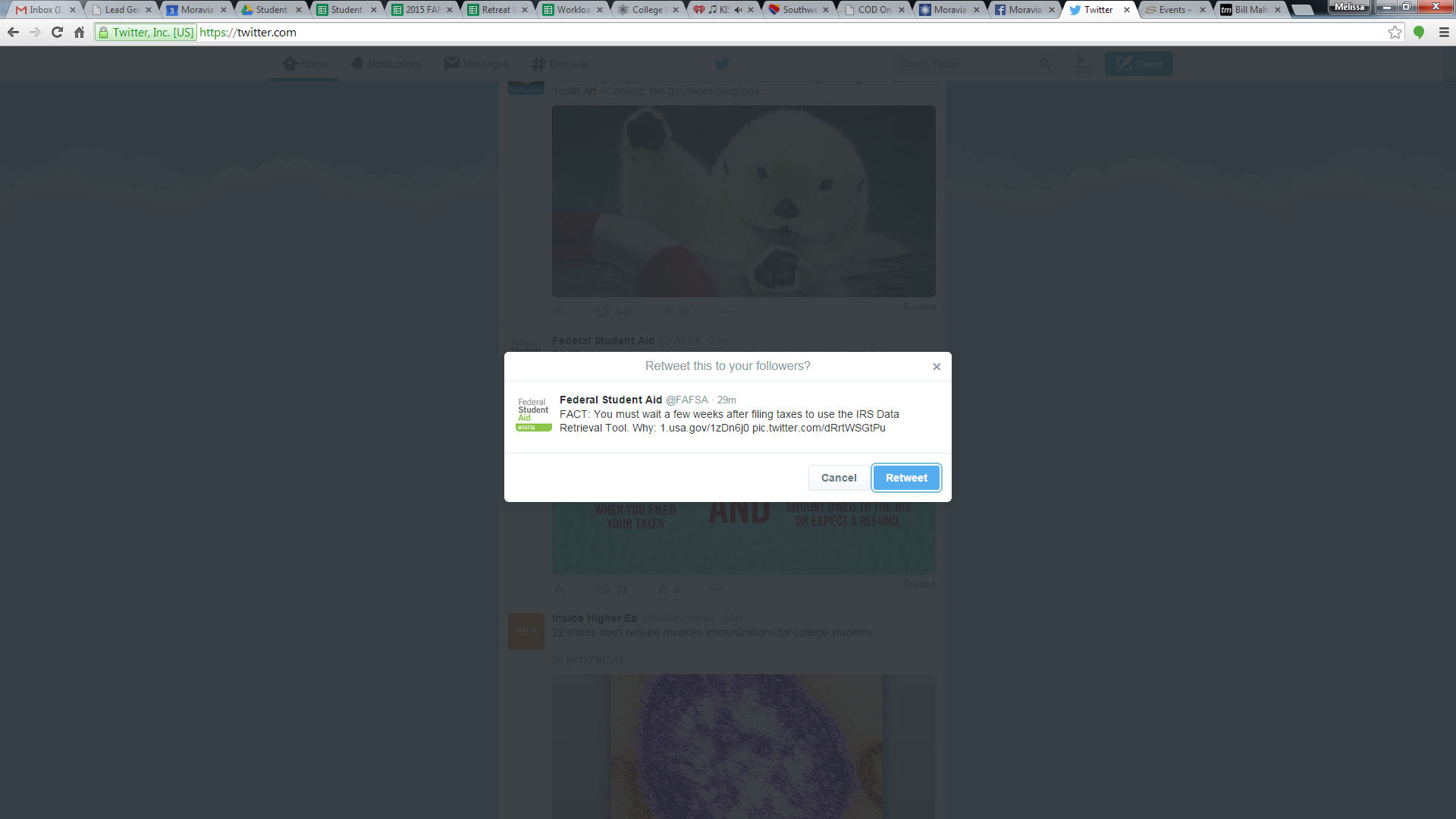 SOCIAL MEDIA Continued…
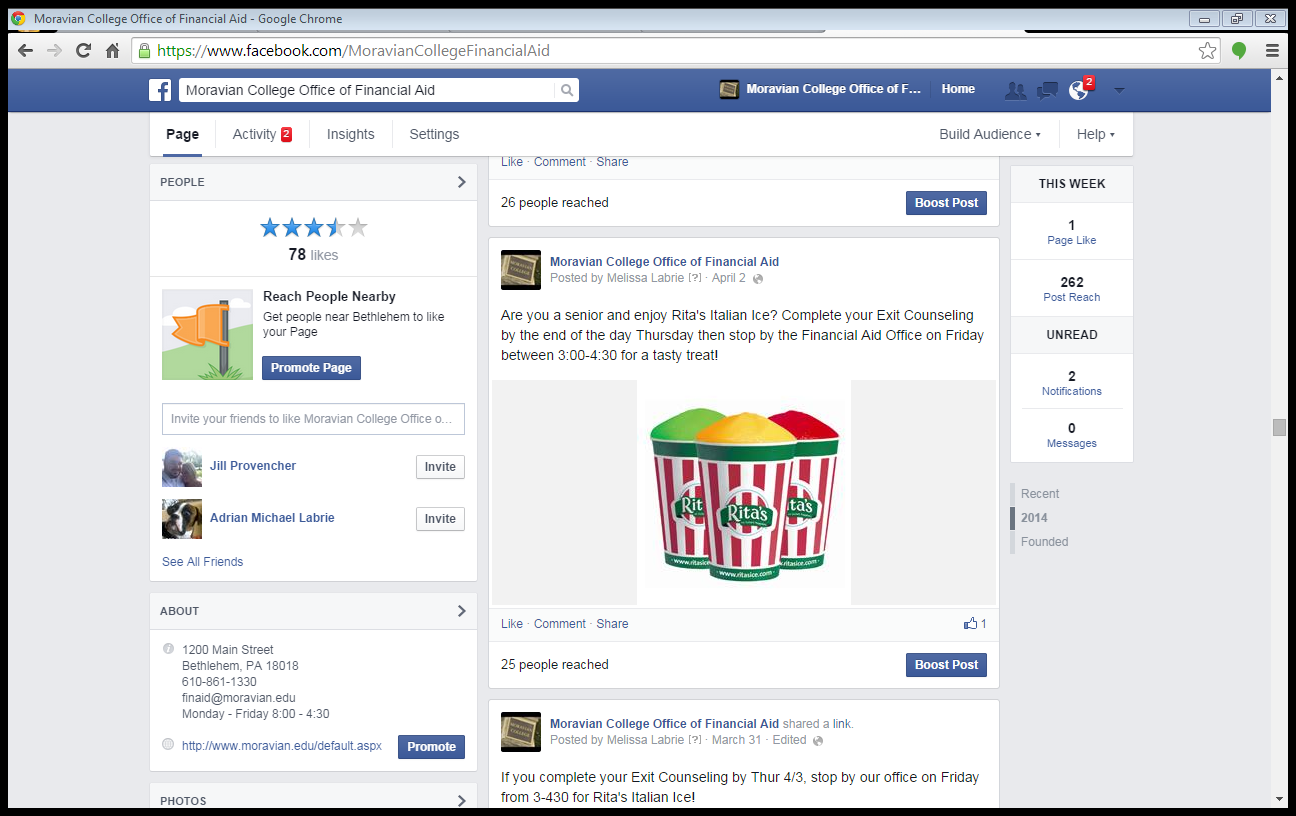 Twitter
Giveaways
Collaborate
Collaborate with admissions office
We work with admissions office to use mail chimp to be able to send mass emails communications
Admissions office uses mail chimp and texting
If students text back it goes to the Google Hangout rather than personal cell phone
Video Messaging
Mansfield has created a How-To section of videos on their website
Each video is a few minutes in length
The videos detail the important information
Both audio and video

It is used by several departments on-campus
Student Registration and Financial Services
Admissions
A collaborative effort
Video Messaging
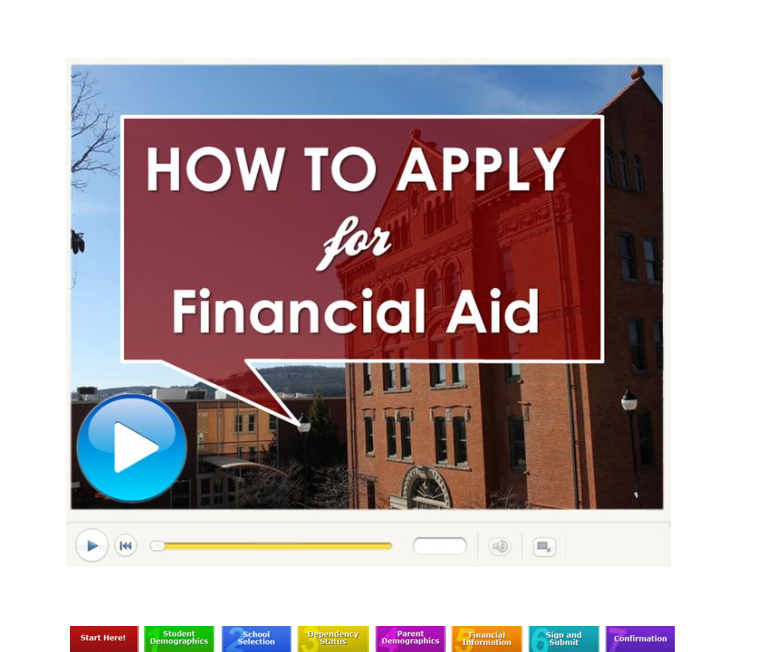 BB Connect
Mansfield uses BB Connect
A mass marketing tool
Sends out emails and voice messages to a select group of students
Used for the following:
FAFSA reminders
Payment Due Dates
Loan Documents
Events
We receive a large number of calls for a few days following the announcements being sent
Students and parents are both notified
Promote
Use social media as a stepping stone, do not rely on it

Email reminders
Reminder phone calls
Text Messaging
Face to face contact

Use layering - there is nothing wrong with using several systems to “announce” the same message

Even if your students read it several times from the various systems, you have increased your percentage of success
Collaborate
Work closely with Admissions Office to promote your office
If school is large enough, can have a designated social media coordinator for entire campus
Works closely with offices on campus to get proper text
They are the creative backbone
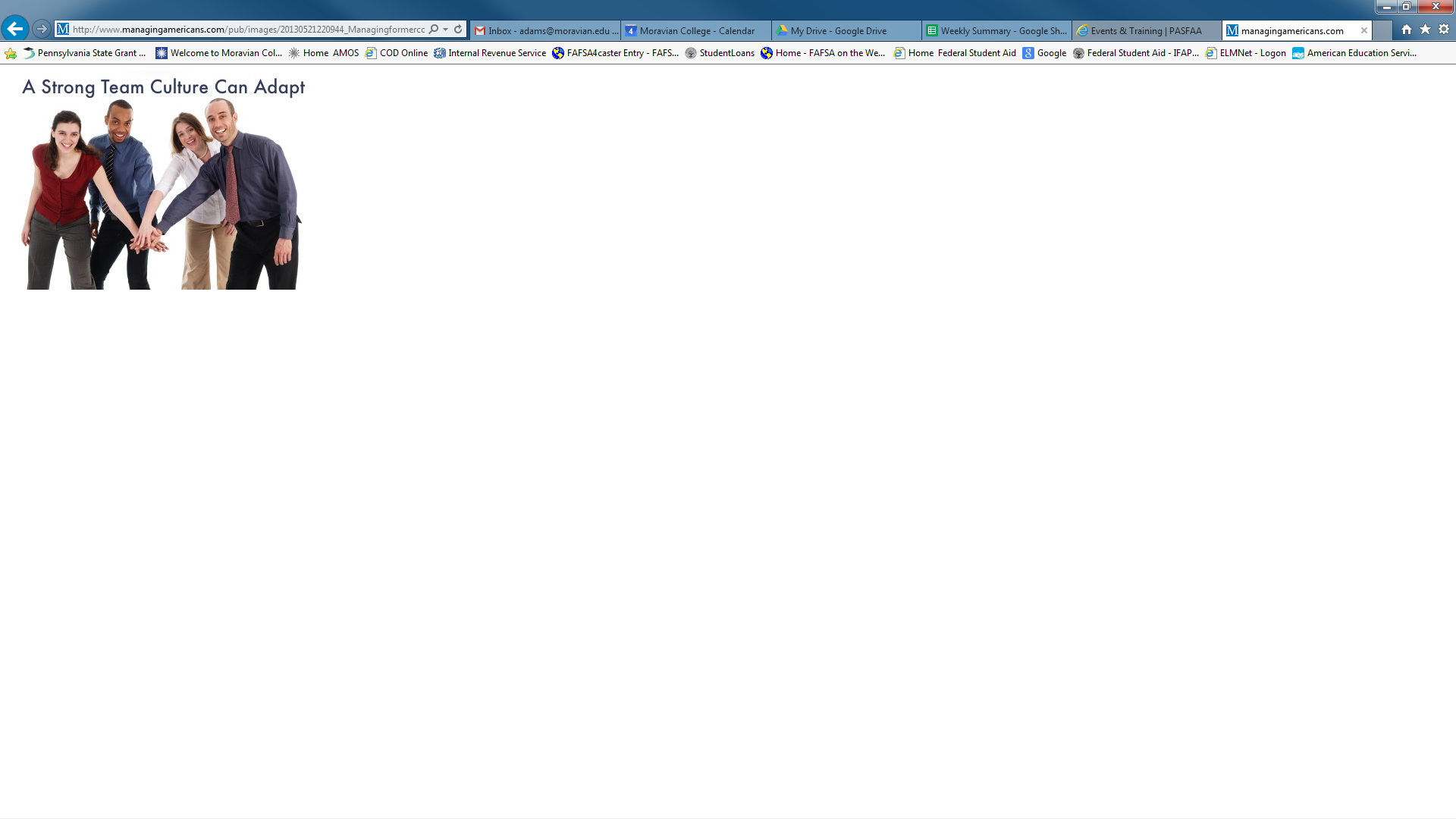 Financial Literacy
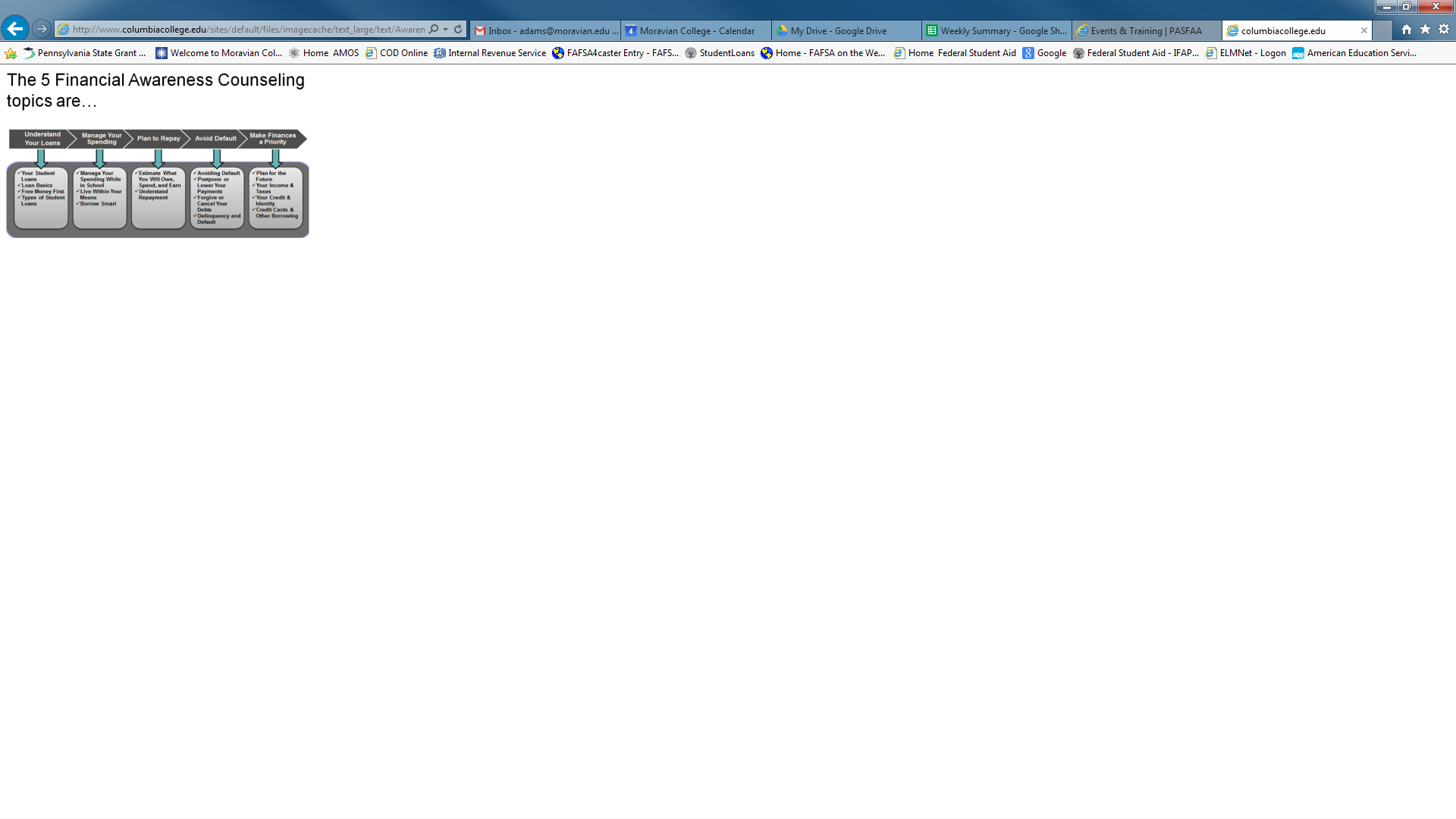 Use of vendor programs or homegrown
Not just Financial Aid info
Collaborate with Introduction to College Life Courses
April: Financial Literacy Month
Have a presence on campus
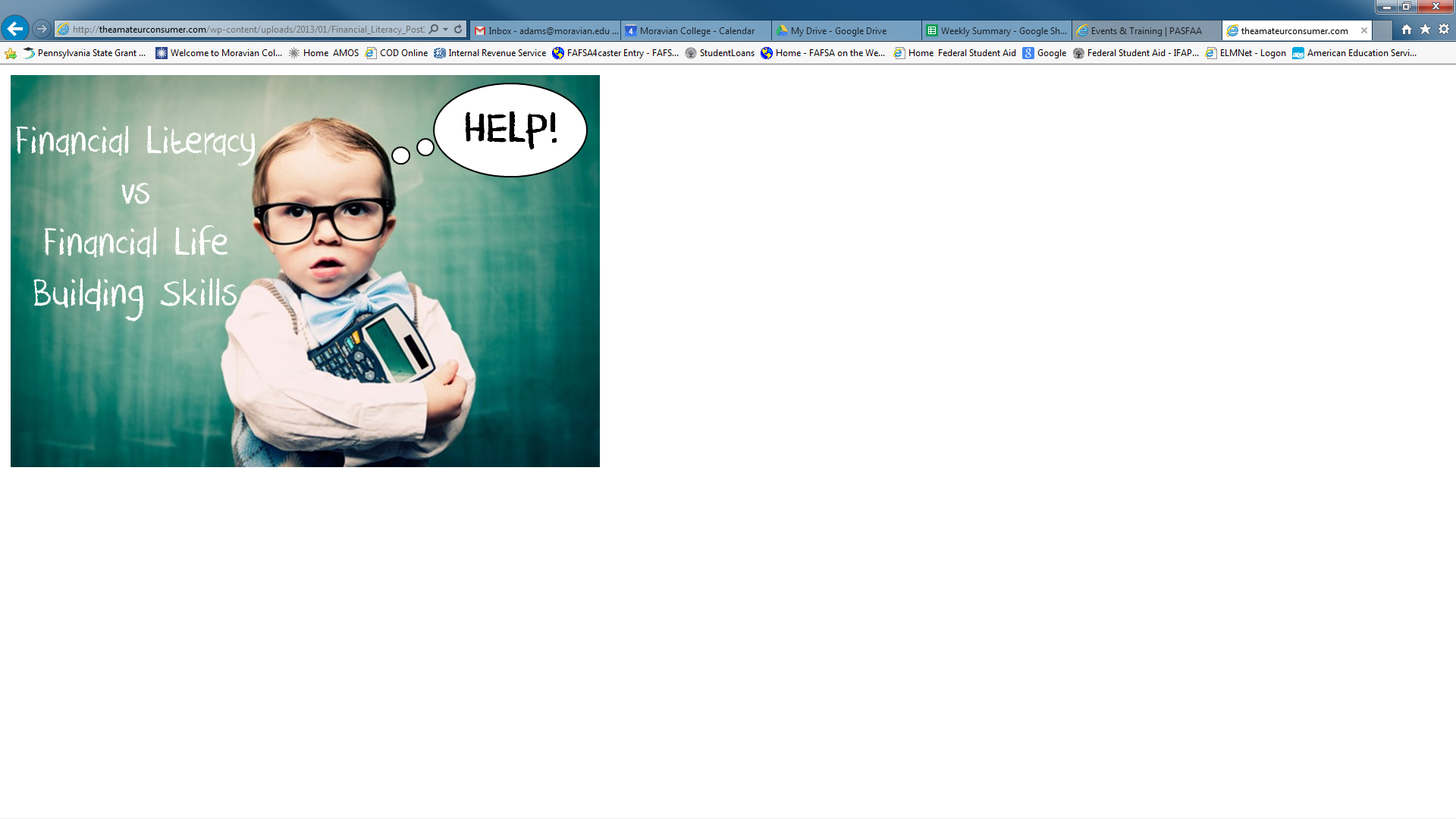 Questions                        or Suggestions?
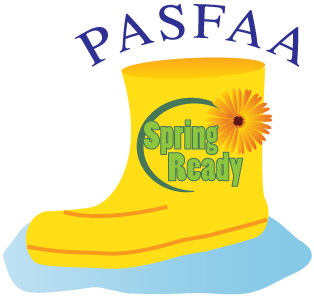 Contact Information
Shannon Adam, Assistant Director of Financial Aid, Moravian College
	Email: adams@moravian.edu   	Phone: 610-861-1330
Melissa Labrie, Associate Director of Financial Aid, Moravian College
	Email: labriem@moravian.edu  	Phone: 610-861-1330
Charles M. Scheetz, Director of Student Financial Aid, Mansfield University
	Email: cscheetz@mansfield.edu  	Phone: 570-662-4854